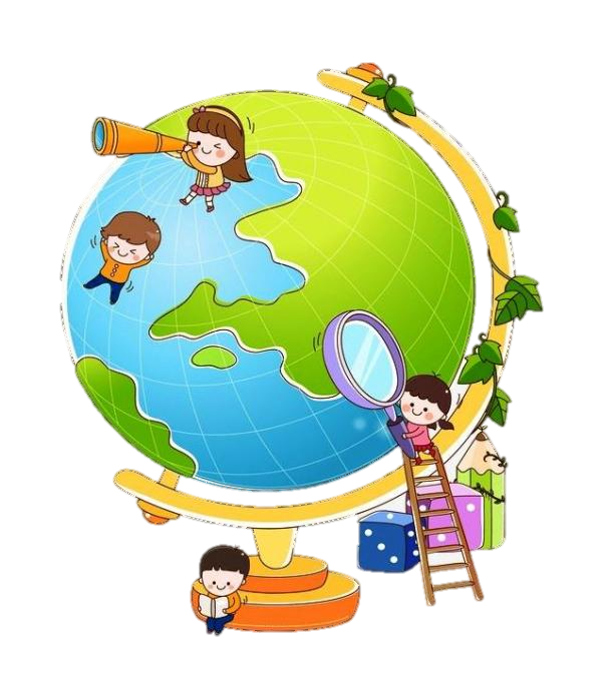 Я досліджую світ
1 клас
Урок 27
Узагальнення і систематизація знань за розділом «Людина»
Налаштування на урок
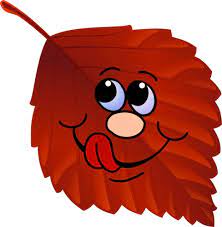 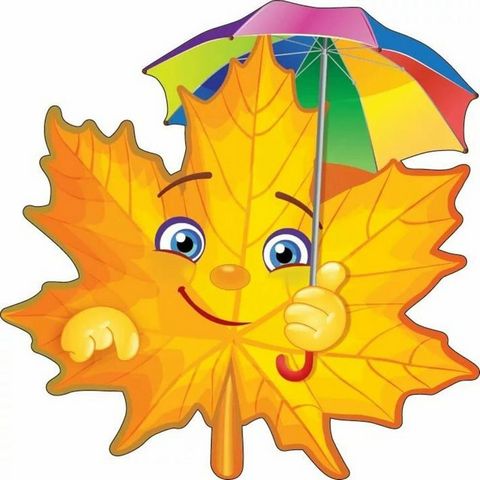 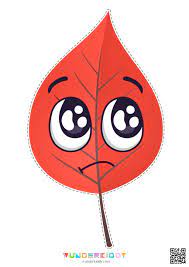 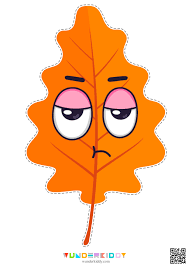 Який тривожний
день!
Який цікавий день!
Який сумний день!
Який чудовий день!
Вправа «Синоптик»
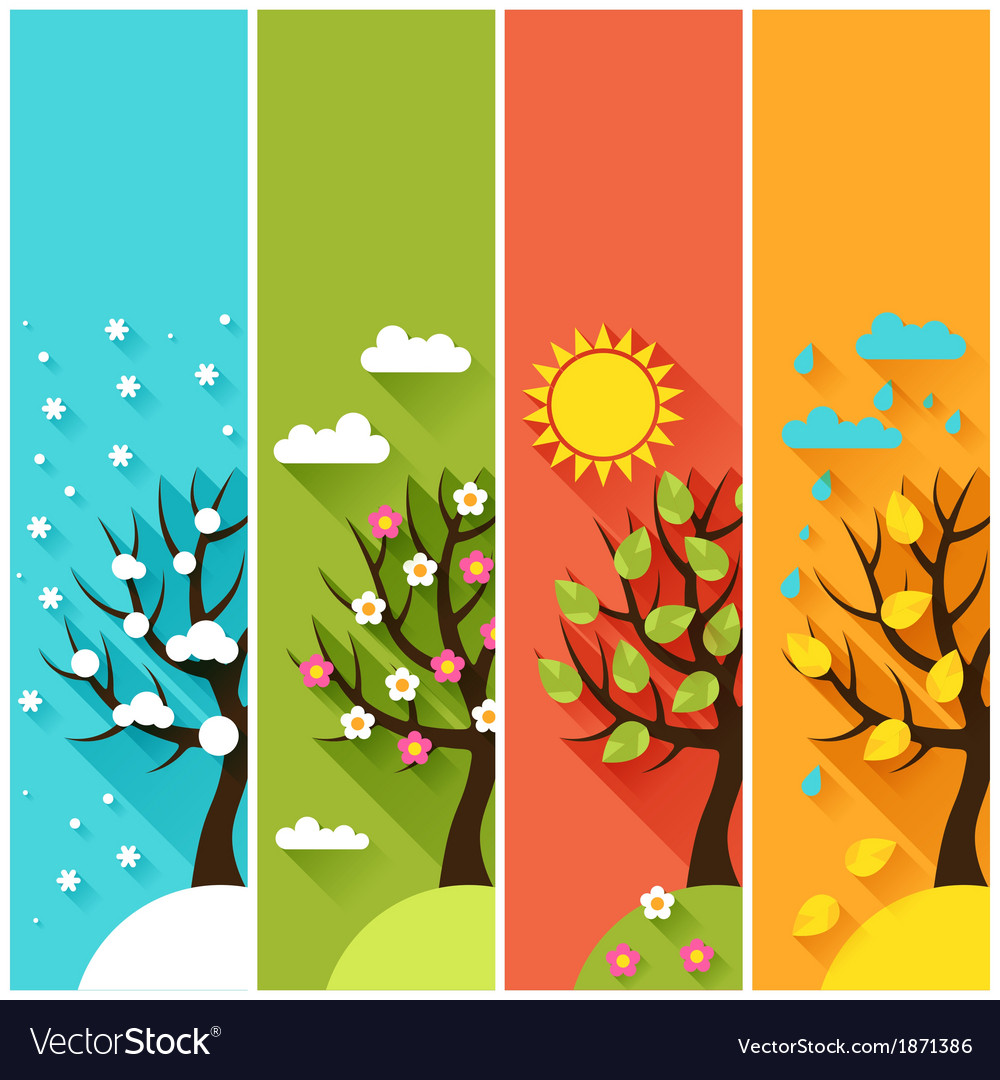 Яка зараз пора року?
Який місяць?
Яке число?
Який день тижня?
Вправа «Синоптик»
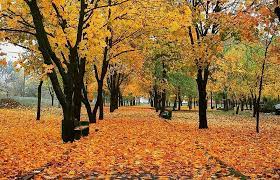 Який стан неба?
Яка температура повітря?
Чи дує вітер? Якщо так, то сильний чи повільний?
Чи були протягом доби опади?
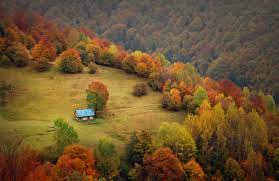 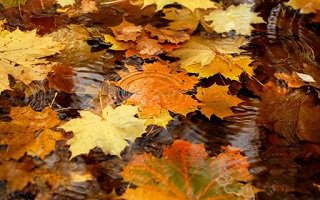 Пригадай
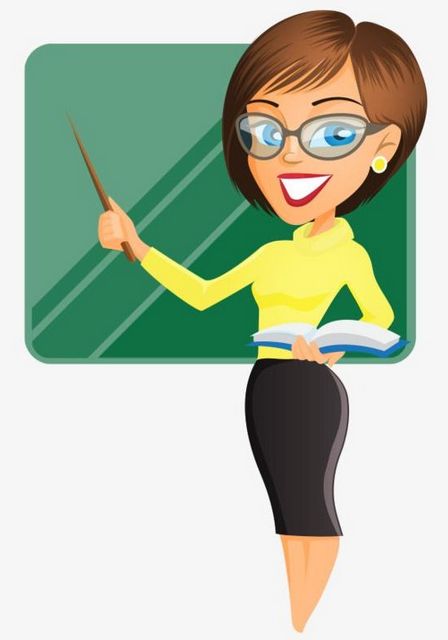 Що цікавого та корисного ти дізнався про життя людей?
Що таке навколишній світ?
Чому людина є частиною живої природи? Наведи три докази.
Сьогодні на уроці підбиємо підсумки, 
що нового, корисного і цікавого ми дізналися про життя людей.
Встань, якщо це жива природа, якщо нежива, 
то тупни ногою
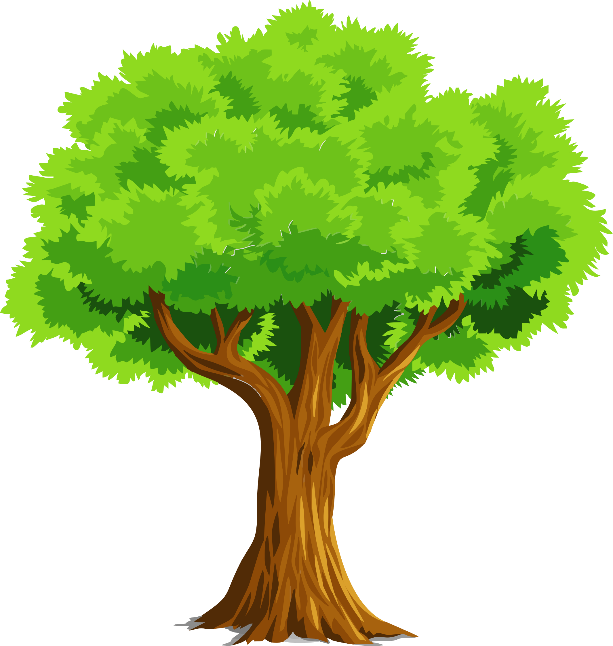 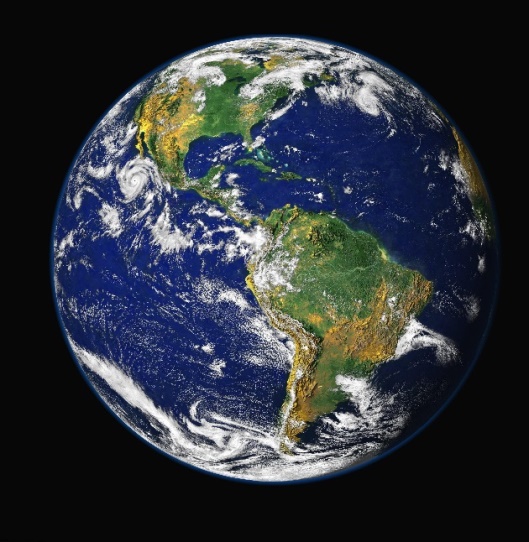 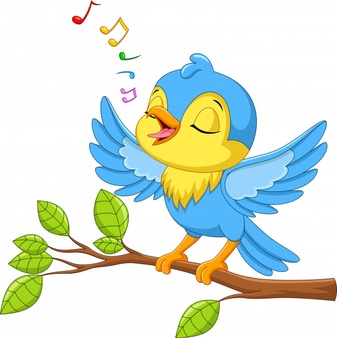 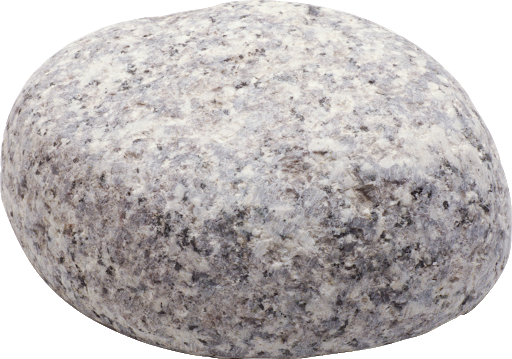 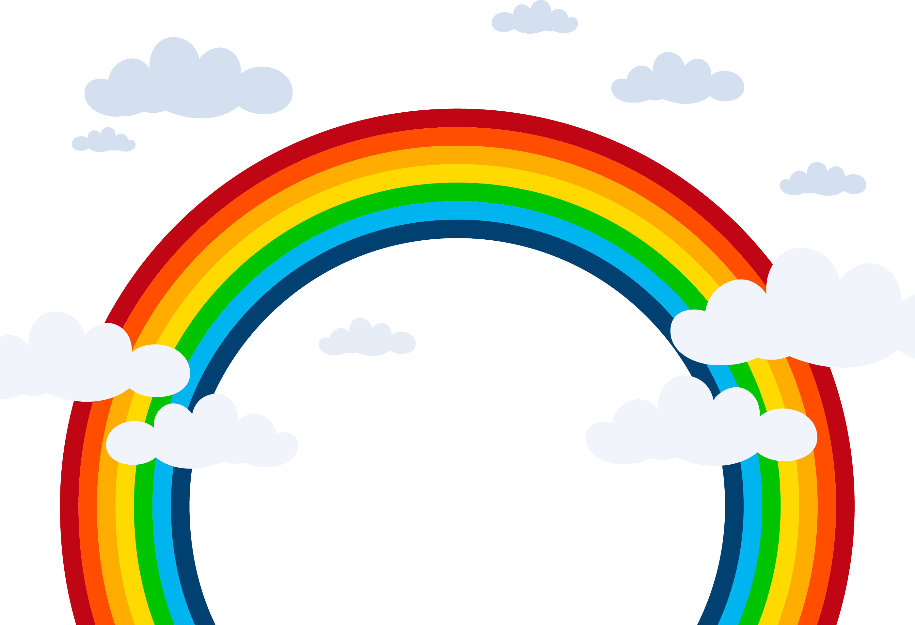 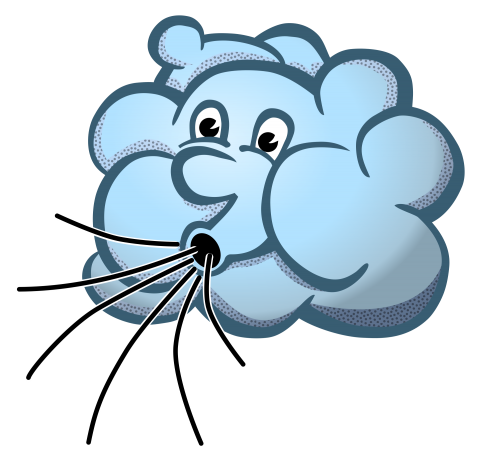 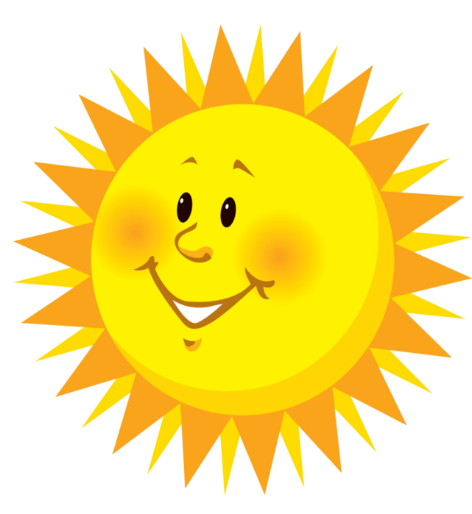 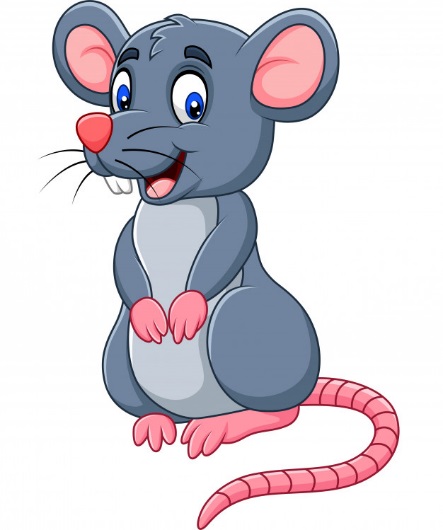 Розкажи, які звички мають діти. Які з них корисні? А які ні? Чому?
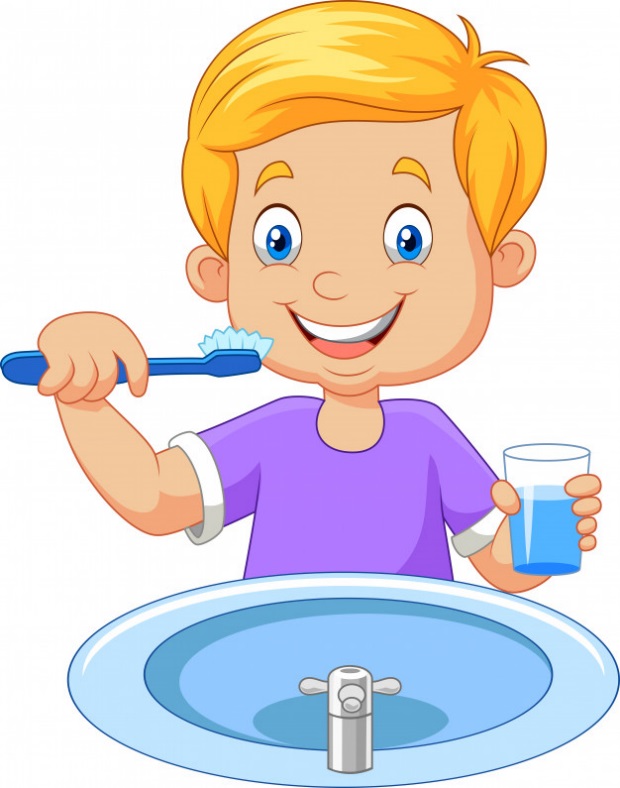 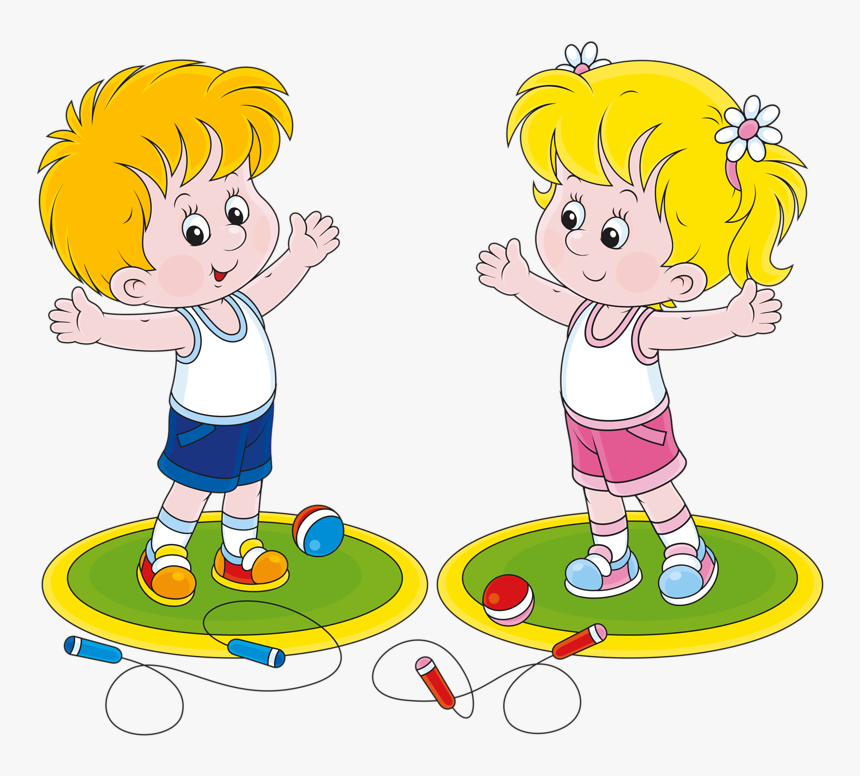 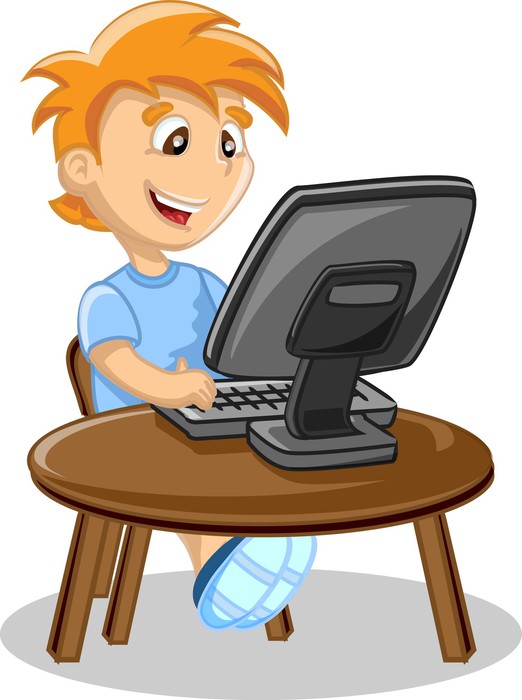 Назви органи чуття. Порахуй, скільки їх у людини
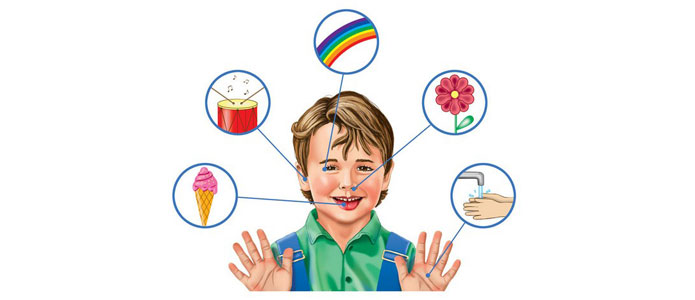 Обери те, що можна розпізнати з закритими очима
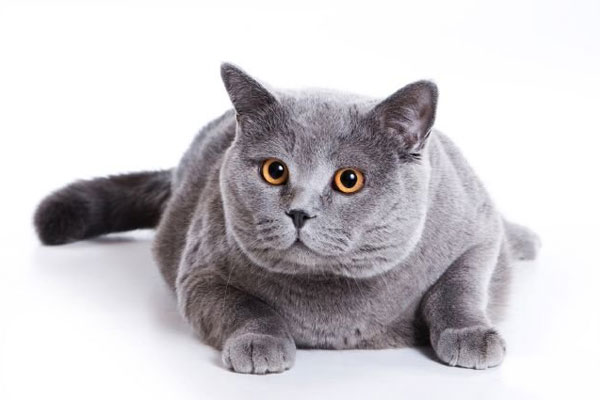 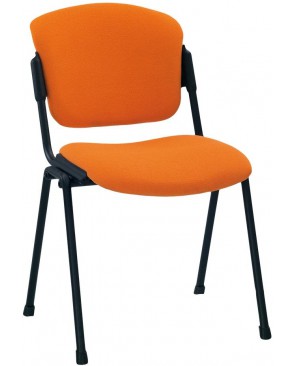 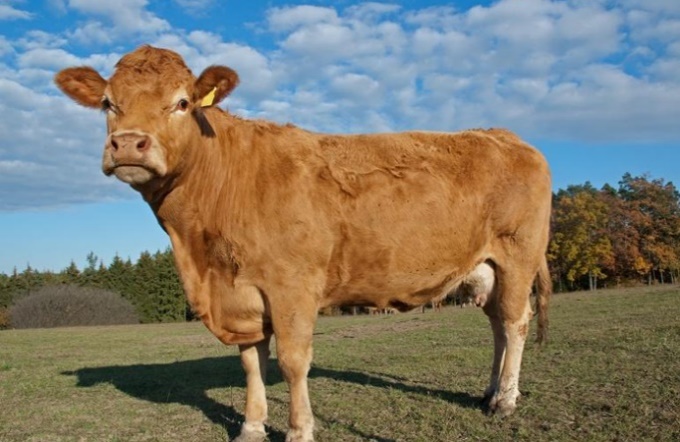 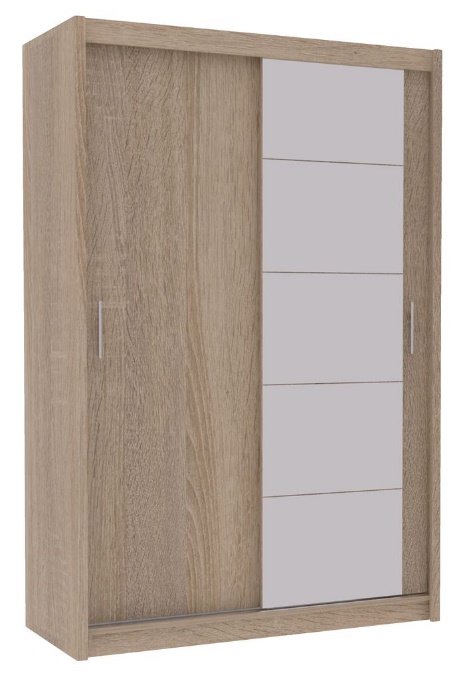 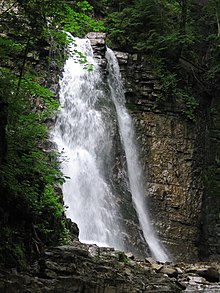 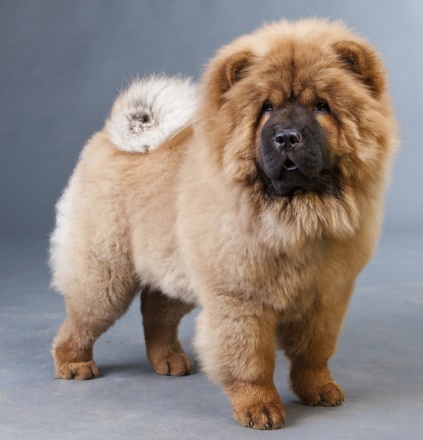 Розкажи
Чому не можна так робити?
Чи дотримуєшся ти розпорядку дня?
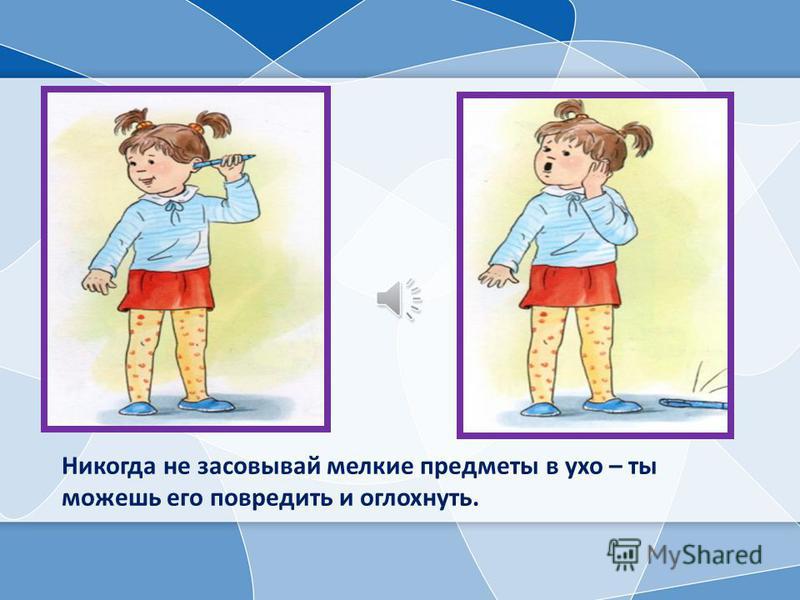 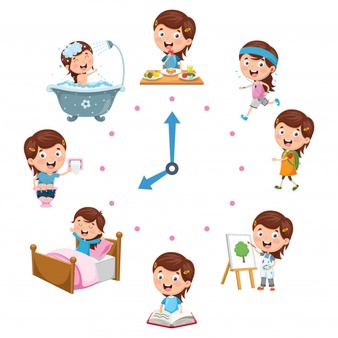 Розглянь малюнки і дай відповідь на запитання
На якому малюнку персонажі мультфільму порушують правила дорожнього руху? Чому?
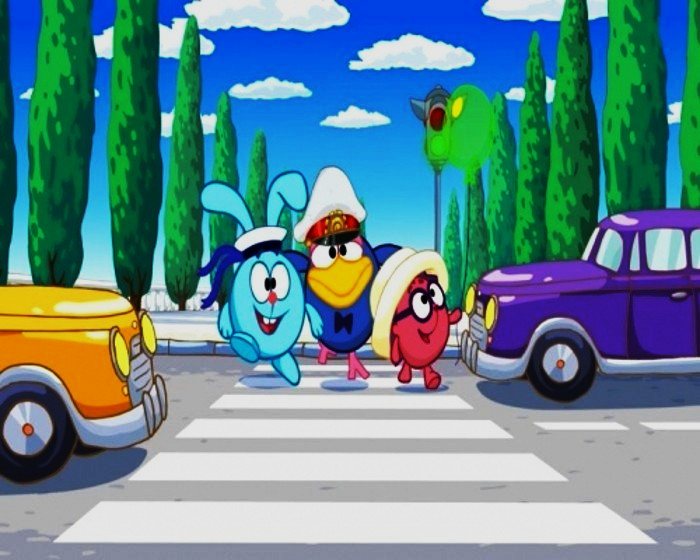 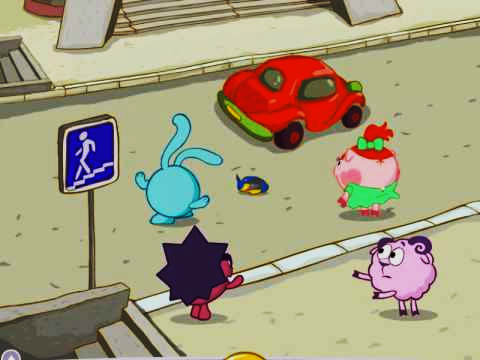 Добери до кожного малюнка відповідне відчуття
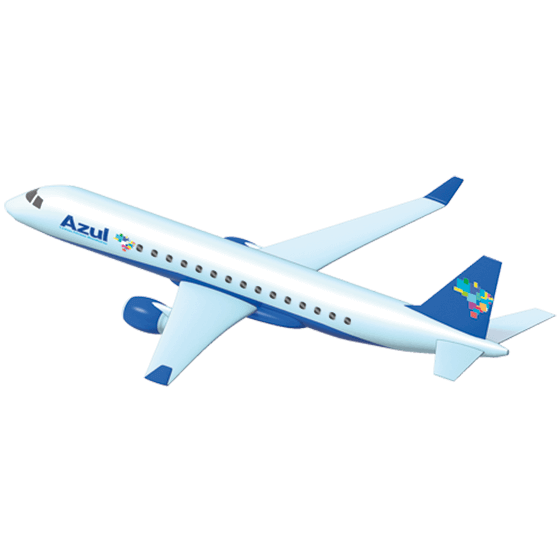 бачу 
чую 
насолоджуюся 
відчуваю 
спостерігаю 
смакую
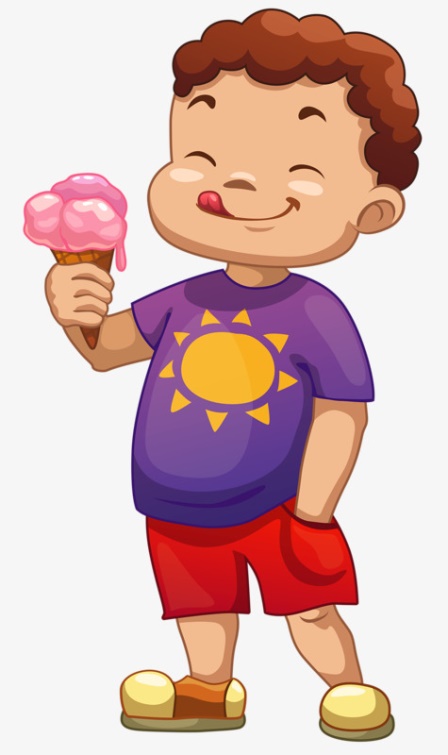 насолоджуюся
відчуваю
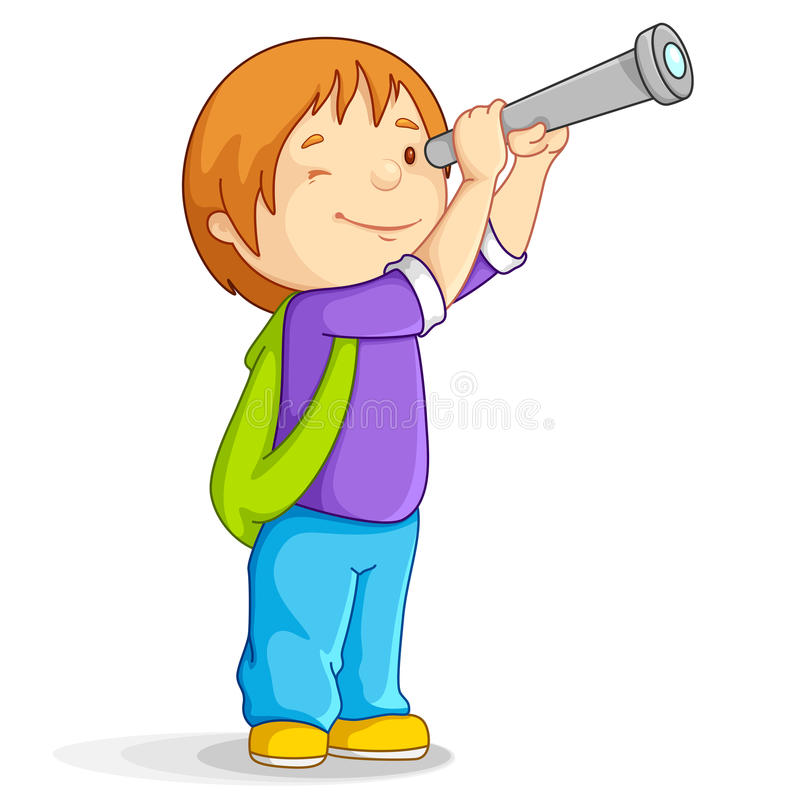 бачу 
чую 
насолоджуюся 
відчуваю 
спостерігаю 
смакую
бачу
смакую
чую
спостерігаю
Робота в зошиті
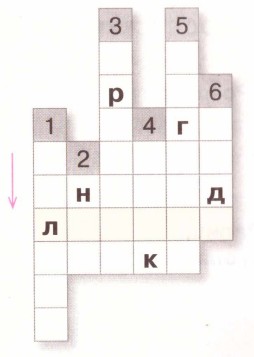 1. Частина тіла, у якій розташований мозок.
гі

ієна
п

и
р
о
д
а
2. Відчуття запаху
во

а
3. Все, що нас оточує, але не створене людиною.
язи
4. Орган людського тіла, що розрізняє смаки.
ю
х
Г
о

о
в
а
5. Наука, що навчає, як дотримуватися здорового способу життя і уникати хвороб.
Зошит.
Сторінка
25
6. Необхідна для життя речовина
Розгадай ребус
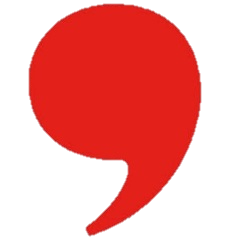 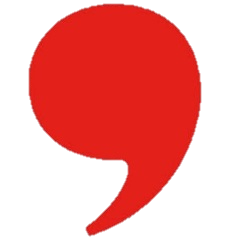 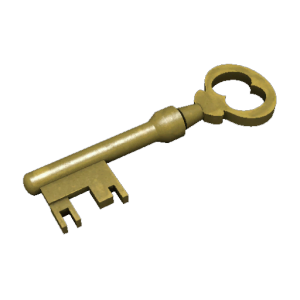 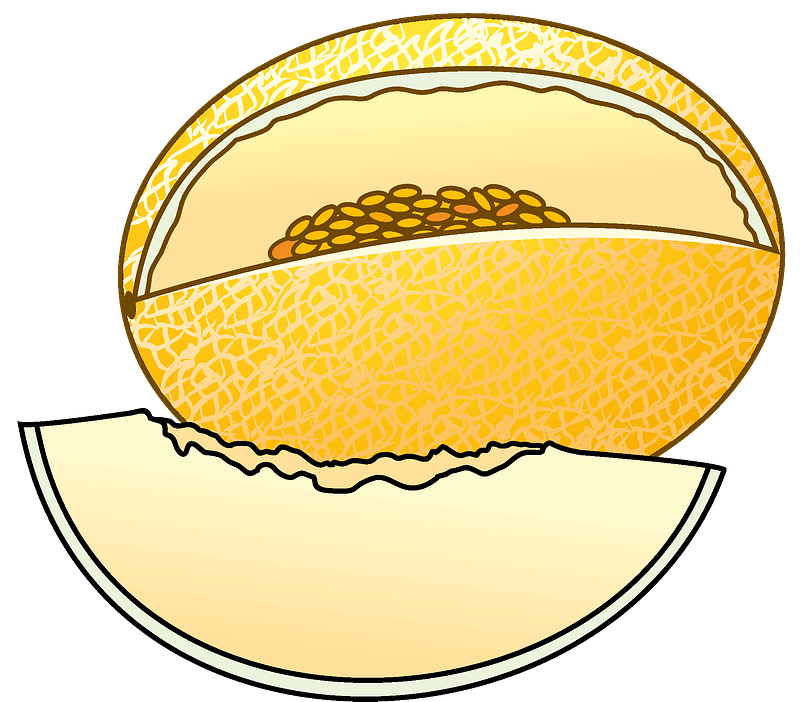 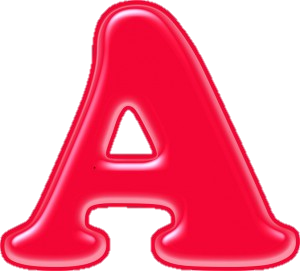 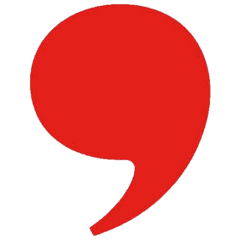 дин
Лю
а
Рефлексія
Оціни свою роботу на уроці
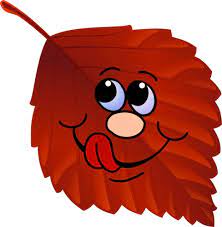 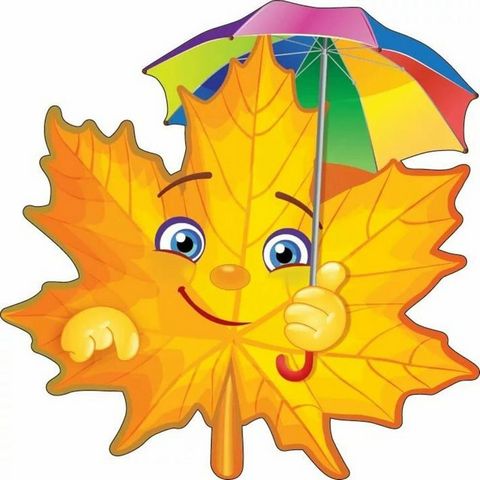 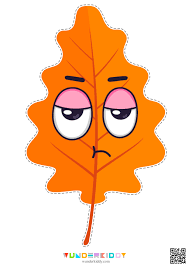 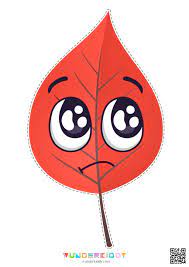 Було легко!
Я втомлений/
втомлена!
Було цікаво!
Було складно!